TEMS - Tactical Emergency Medical ServicesA new path we need to implement?
Peter Anthony Berlac
Medical Director
Emergency Medical Services Copenhagen
[Speaker Notes: Nævn earlier sessions from Paris and Brussels.
Intro, noget i retning af: ”All of us are struggling as citizens and professionals to come to terms with the intentional indiscriminate mass murder of hundreds of innocent lives in our cities and communities.
We’ve planned, prepared and trained for generations to manage major accidents and disasters, but despite a long list of terrorist attacks over the last 15 years or so, our EMS systems are still not geared for coping with mass casualty civilian shootings and bombings.”]
Dilemma: time critical injuries
Massive haemorrhage major cause of death in mass shootings

Extensive delays in EMS reaching patients due to persisting threat or police inability to guarantee EMS safety
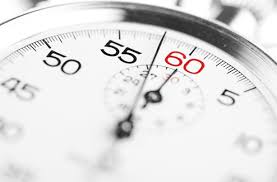 Emergency Medical Services, University of Copenhagen
[Speaker Notes: Columbine 1999
Cumbria 2010
Utøya 2011

More than two hours before access to medical care]
Take home messages
Unconventional attacks cannot be managed conventionally

Casualties die from potentially salvageable time-critical wounds

EMS can no longer ”sit on the fence” – public demand for risk willingness

Need for Tactical EMS in insecure environments
Emergency Medical Services, University of Copenhagen